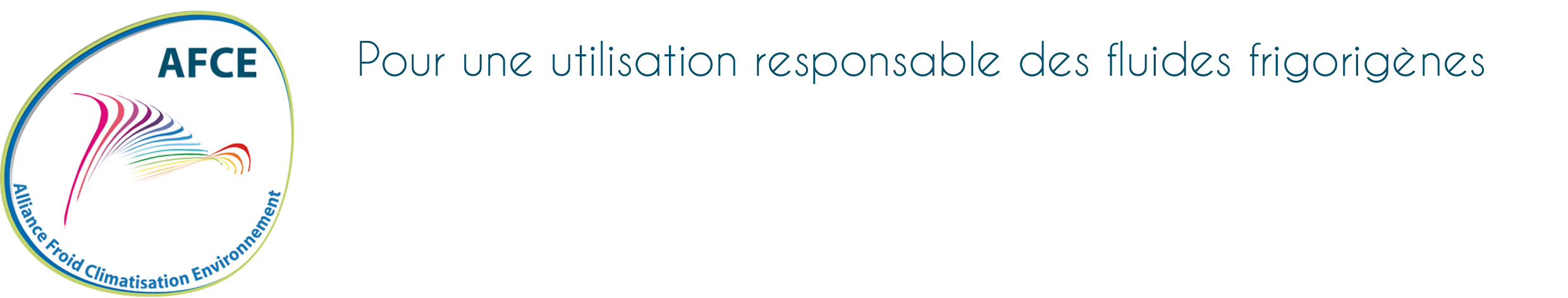 mai 2016
GT Etiquettes

Proposition d'étiquette pour marquage d'installations sur site à partir du 01/07/2016 conformément au code de l'environnement art 543-79 et du règlement F-Gaz 517/2014 CE  

Etiquette indélébile  L x H = 10 x 7,5 cm  pour inscription manuelle
Matériau de base : 8200 M Polyester métallisé mat 
Adhésif : acrylique permanent à base de solvant 
Protection après écriture : 8300 C Polyester transparent
Article R 543-77   : 
Les mentions prévues à l¹art 12 §3 du règlement 517/2014 sont apposés de façon visible et indélébile par les opérateurs sur les équipements déjà en service lors du premier contrôle d¹étanchéité effectué au titre de l¹article R543-79 après le 1/07/2016

 et article 12 §3 de la F-gaz :  
L' étiquette requise en vertu du paragraphe 1 comporte les informations suivantes: 
a) une mention indiquant que le produit ou l¹équipement contient des gaz à effet de serre fluorés ou qu¹il en est tributaire; 
b) la nomenclature acceptée par l¹industrie pour les gaz à effet de serre fluorés concernés ou, à défaut, le nom chimique; 
c) à compter du 1 er janvier 2017, la quantité, exprimée en poids et en équivalent CO2 , de gaz à effet de serre fluorés contenue dans le produit ou l¹équipement, ou la quantité de gaz à effet de serre fluorés pour laquelle l¹équipement est conçu et le potentiel de réchauffement planétaire de ces gaz. 
L¹étiquette requise en vertu du paragraphe 1 comporte les informations suivantes, le cas échéant: 
a) une mention indiquant que les gaz à effet de serre fluorés sont contenus dans un équipement hermétiquement scellé; 
b) une mention indiquant qu¹un appareil de commutation électrique a un taux de fuite testé, indiqué dans les spécifications techniques du fabricant, inférieur à 0,1 % par an.
Etiquette F-Gaz conforme au règl.t 517/2014 CE et art. R543-79 du code de l'environnement
Contient des gaz à effet de serre fluorés
Désignation /
Repère de l'équip.t
Fluide :R-            PRP(GWP):
Date:      /     /
kg
Charge initiale (usine)
+
Charge complémentaire (sur site)
kg
Charge           ...totale
kg

t. eq CO2
=
logo
PRP x kg
   1000
[Speaker Notes: Pour modifier les éléments, déplacer d'abord le cadre général transparent  puis accéder aux différents éléments du tableau.]